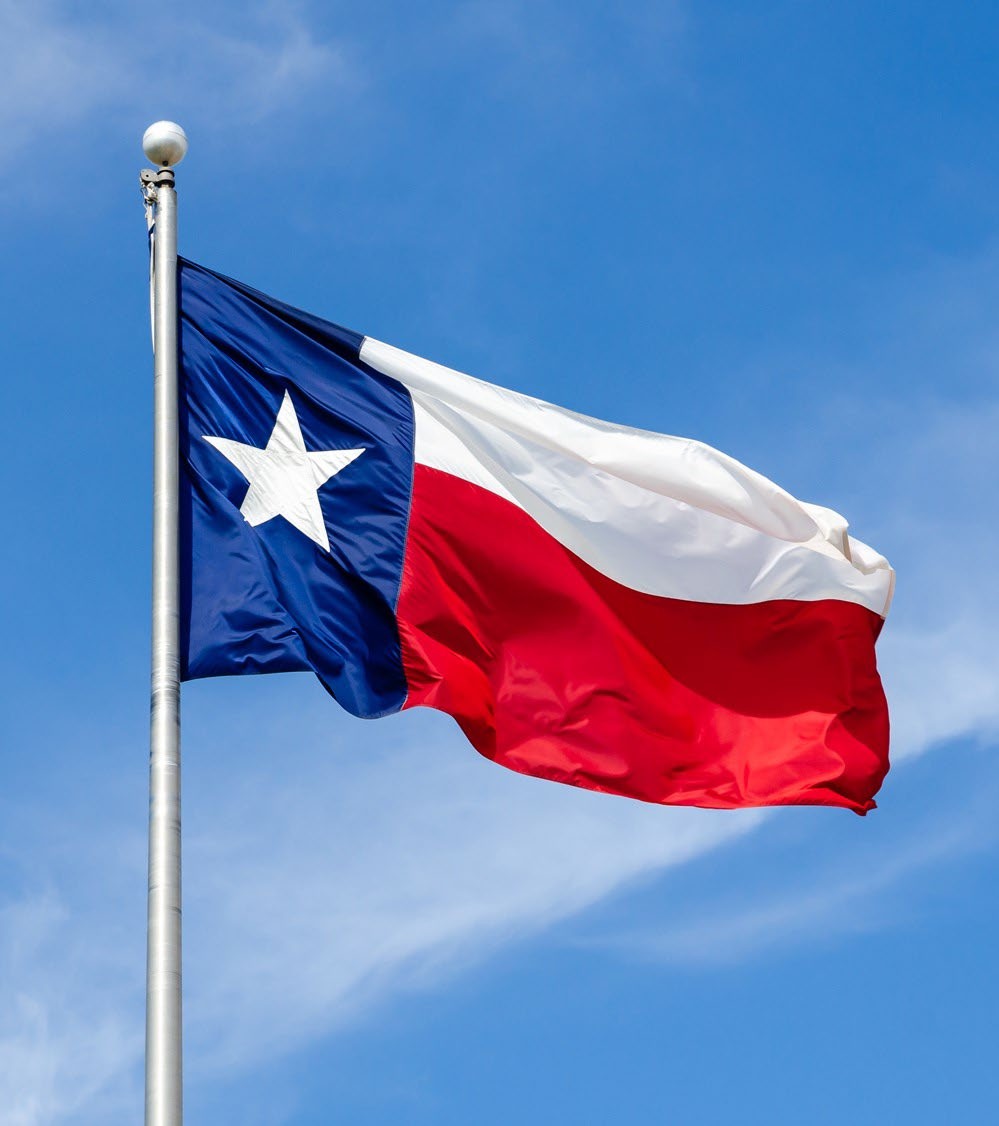 Doing Retirement Right
Amy Bishop
TCDRS Executive Director
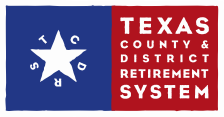 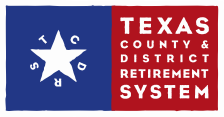 TCDRS By the Numbers
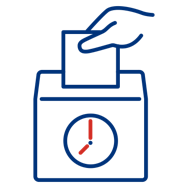 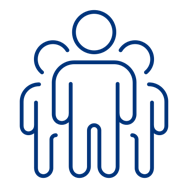 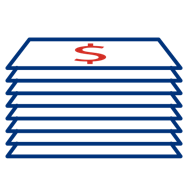 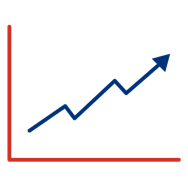 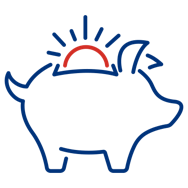 Nearly
850
employers
More than
360,000
members & retirees
89%
funded
9.0%
40-year return
$42B
in assets
As of Dec. 31, 2022
Set Up for Success
Created in 1967 by the Texas Legislature
Managed independently by a nine-member board of trustees
Operating costs average 0.21% of assets
Receive no funding from the State of Texas
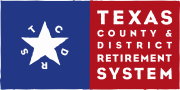 Unique Features That Make TCDRS
Financially Strong
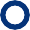 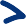 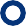 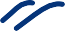 Flexibility & Local Control
Responsible Plan Funding
Savings-Based Benefits
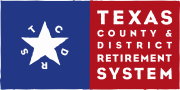 Savings-Based Benefits
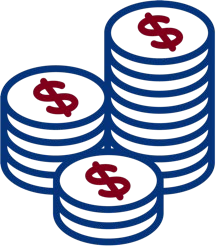 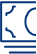 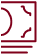 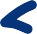 Members save for their own retirement, automatically.
Savings grow at an annual, compounded rate of 7% interest, set by statute.
Final account balance matched at retirement. Converted to a lifetime benefit.
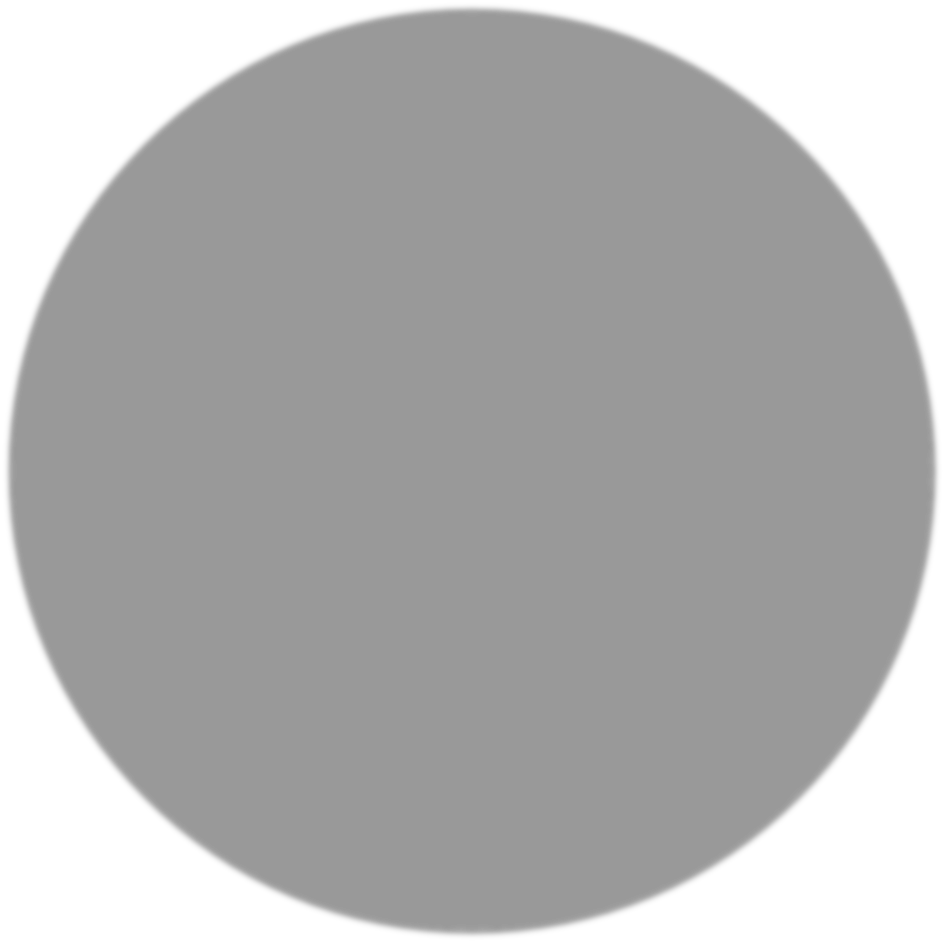 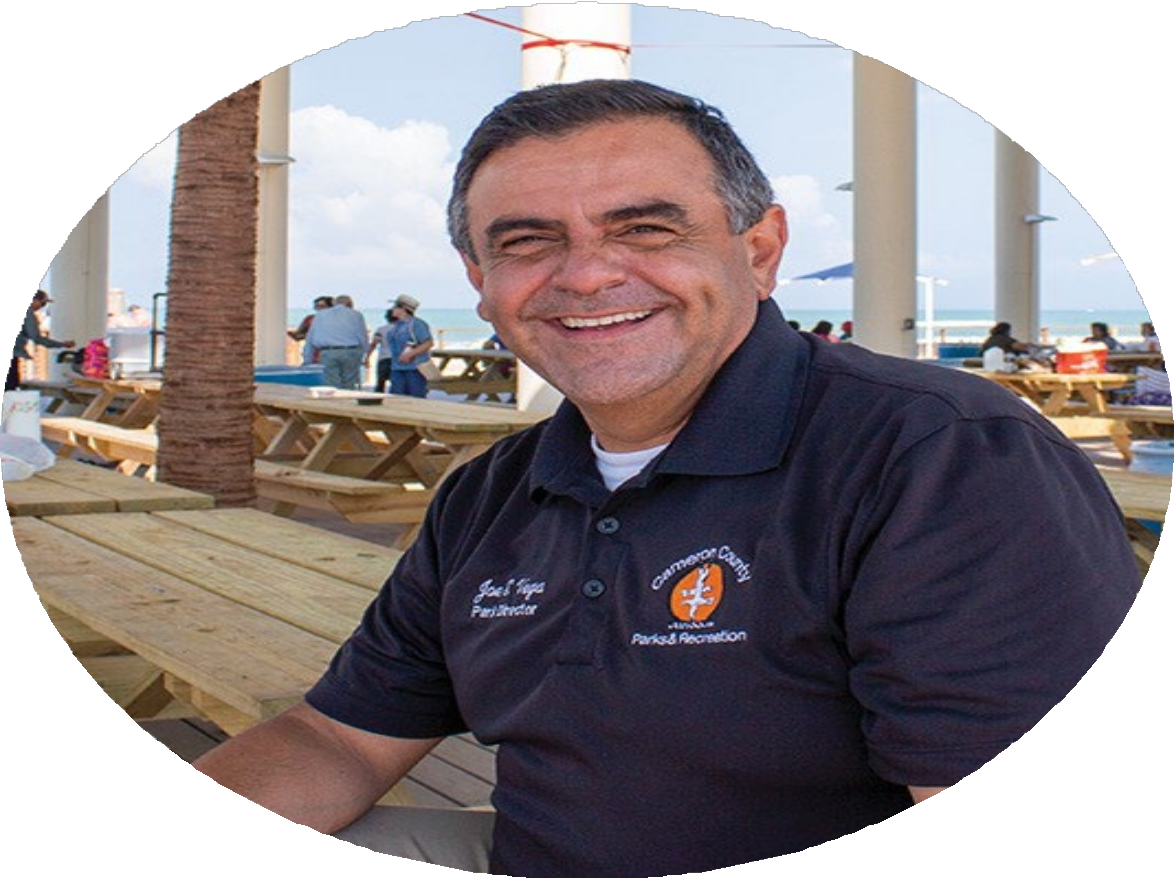 System-Wide Average Retiree Profile
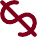 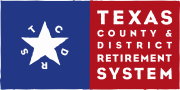 As of Dec. 31, 2022
1Includes cost-of-living adjustments adopted by employers.
TCDRS Benefits Texas
In 2022, paid out $2.1 billion in benefits
96% paid to Texas residents
Benefit payments supported
$3 billion in additional economic activity
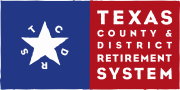 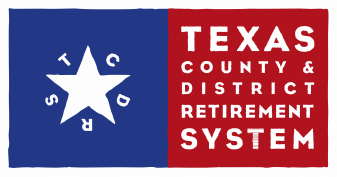 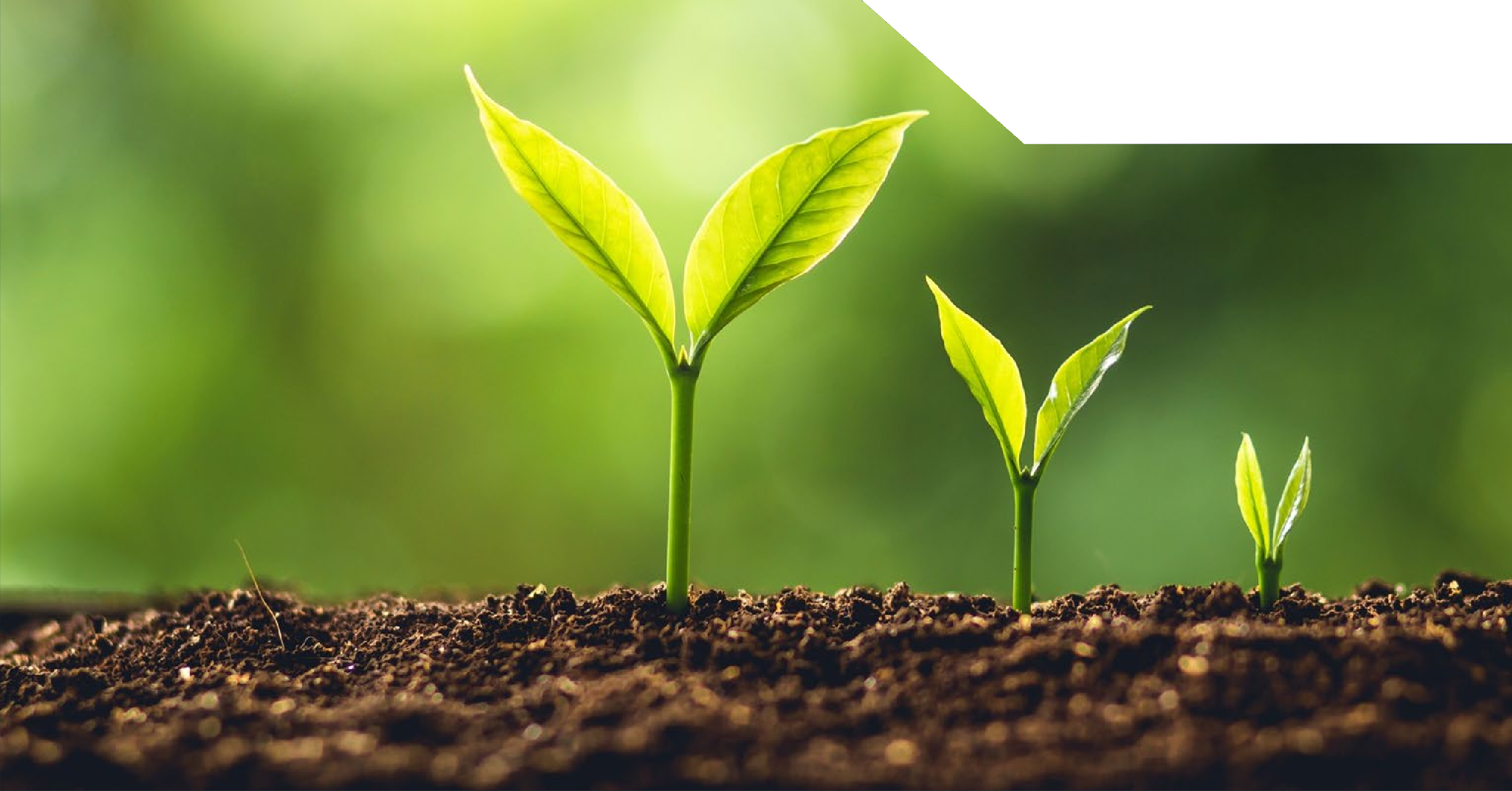 Importance of Investments
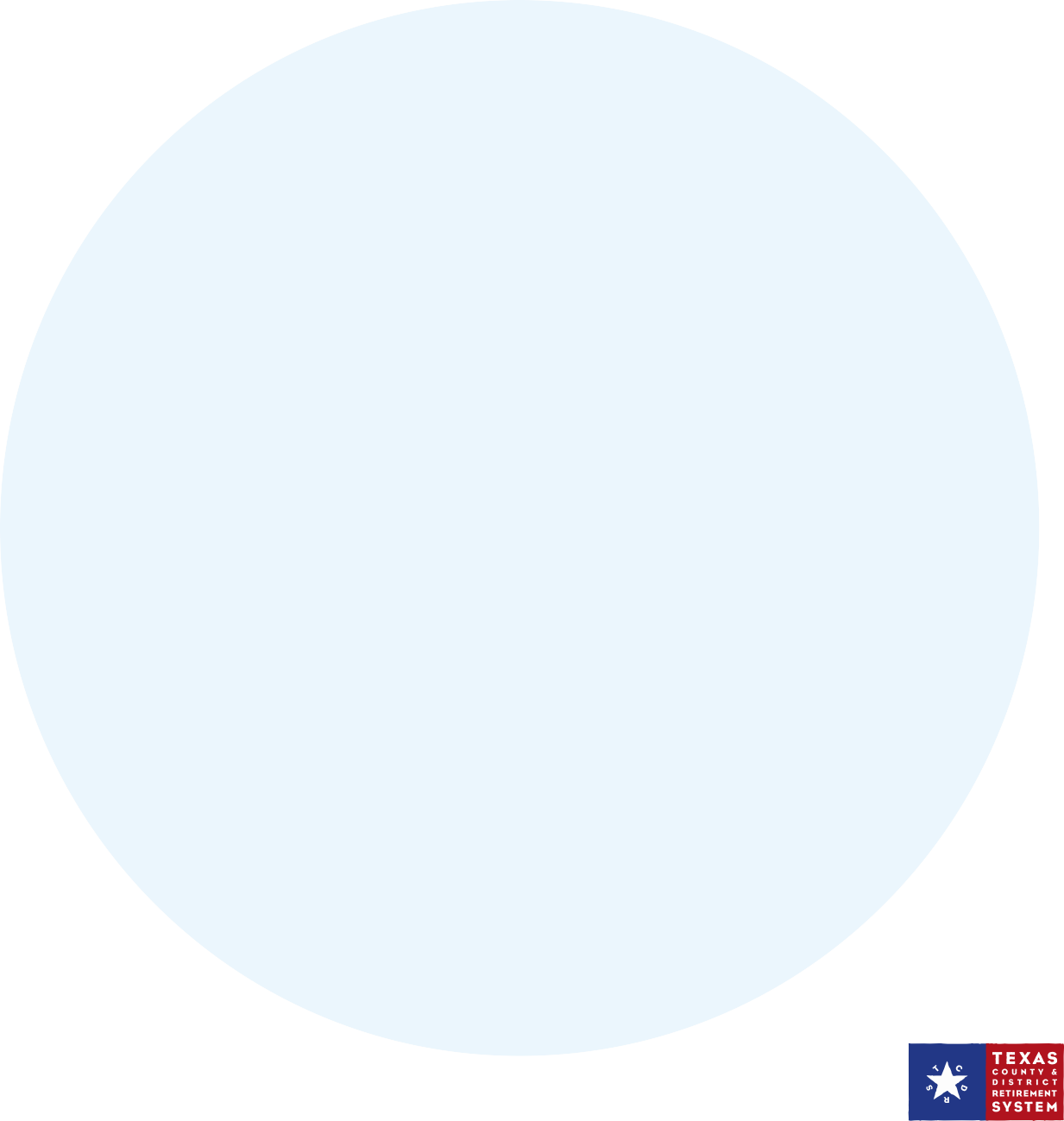 74¢
Investment Earnings
15¢
Employer Contributions
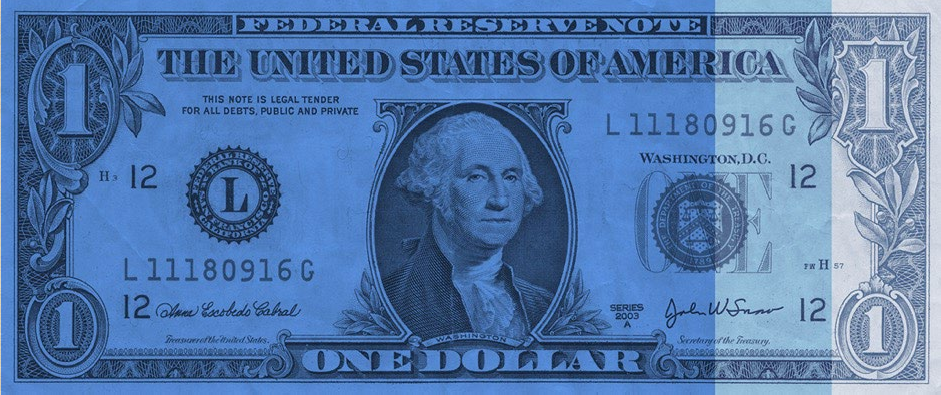 Investment Income Funds Benefits
11¢
Employee Deposits
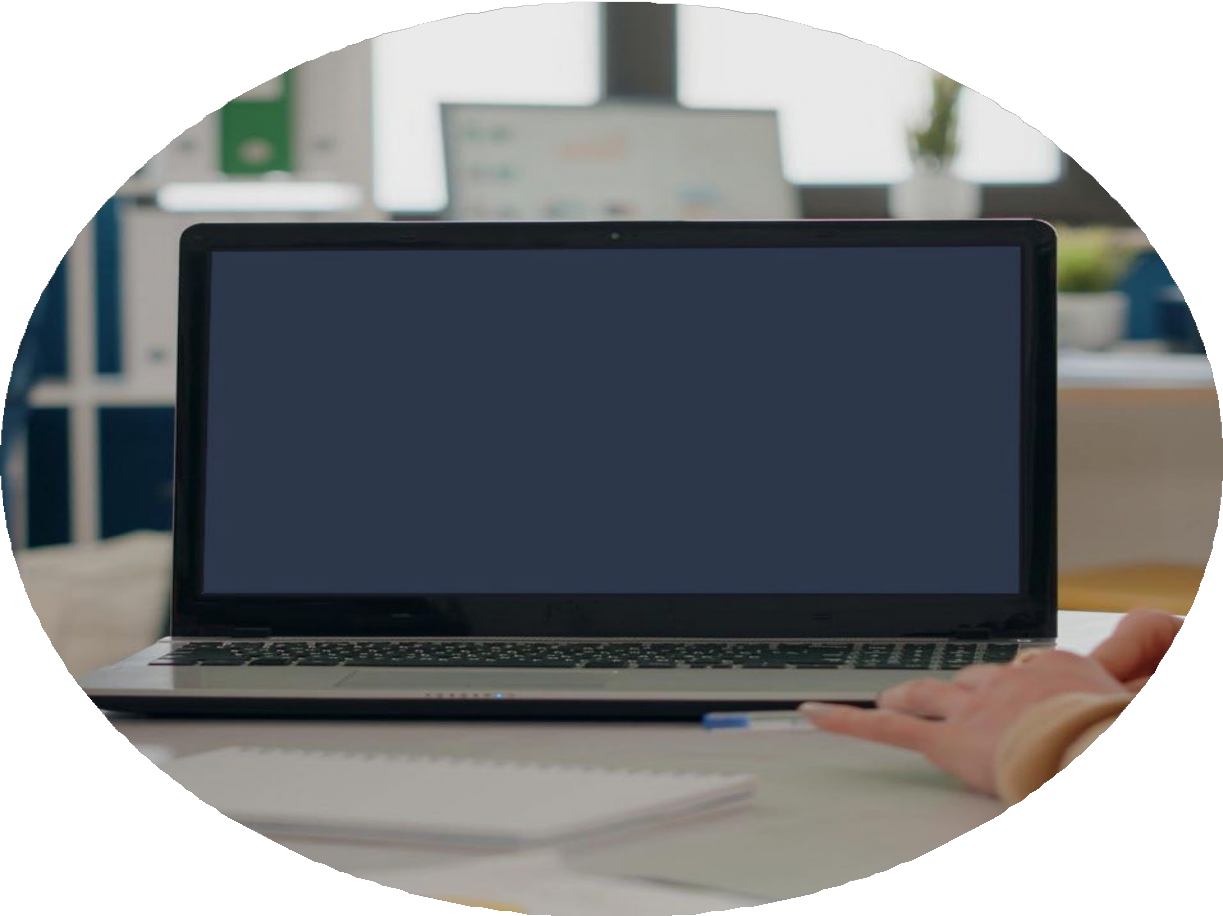 TCDRS' Investment Strategy
Maximize Returns
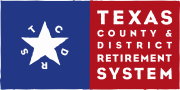 Diversified Portfolio Reduces Risk
Target Asset Allocation
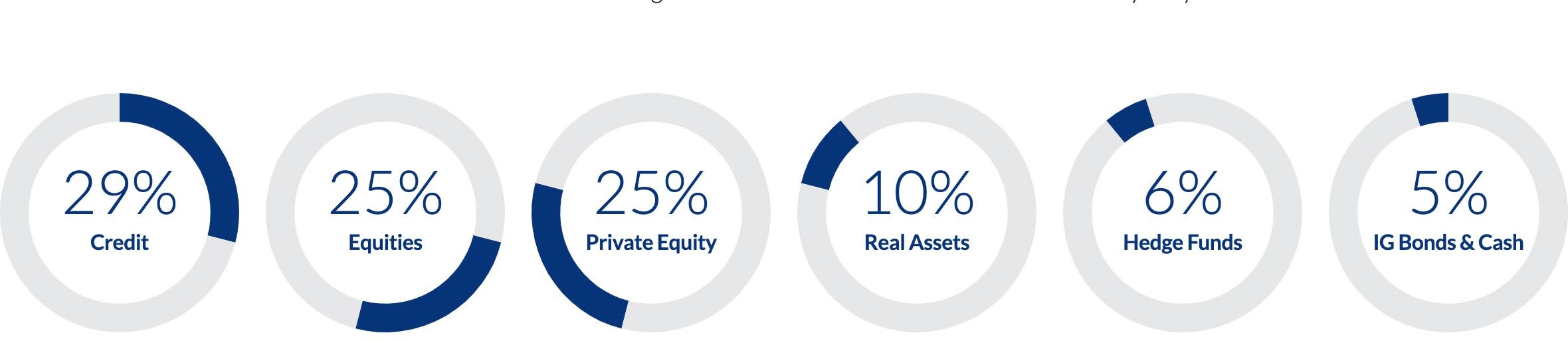 Investment Returns
(Net of All Fees)

As of Dec. 31, 2022
Investment Returns 2004–2023
(Net of All Fees)
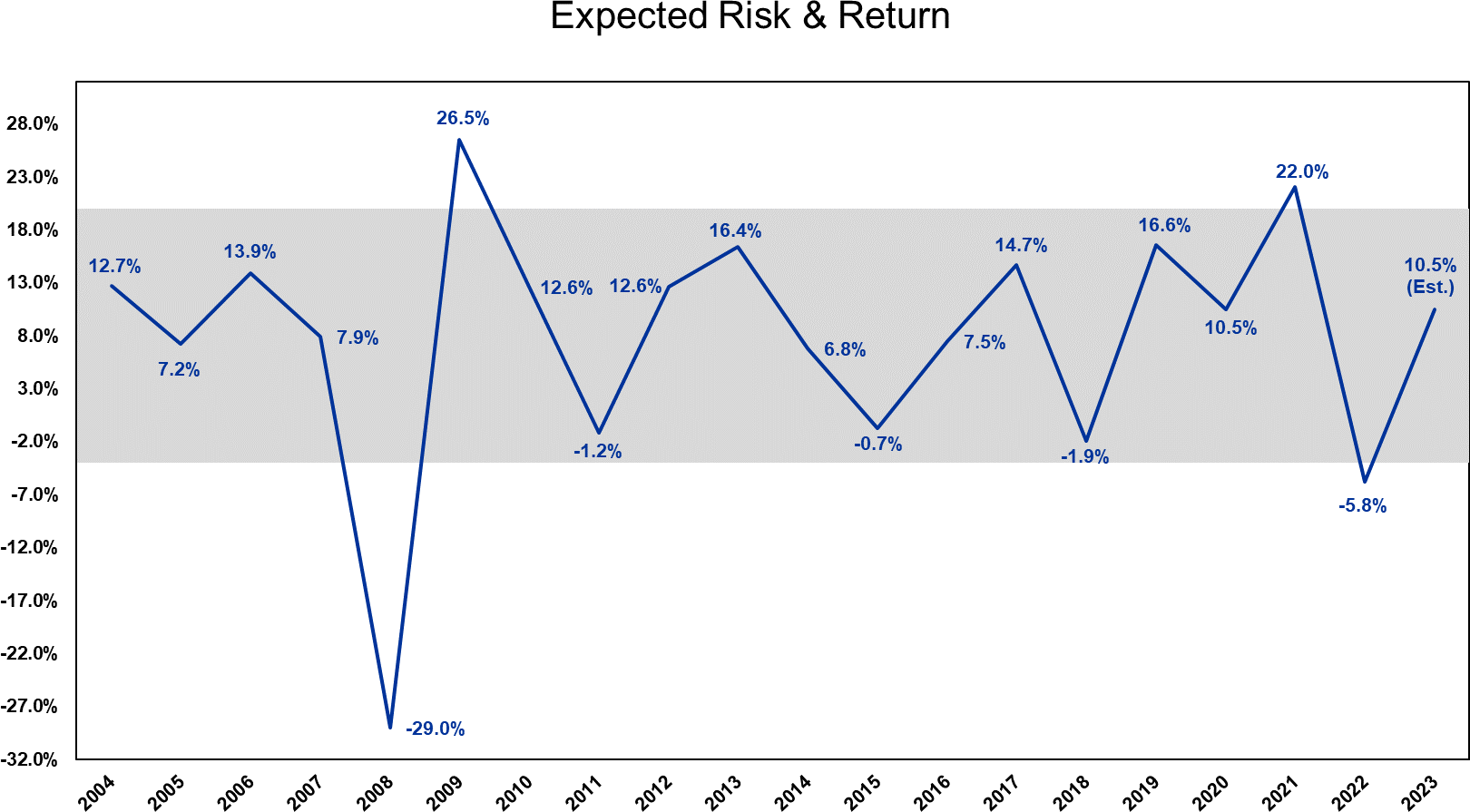 Private vs. Public
Equity & Credit
10.00%
9.00%
8.00%
7.00%
6.00%
20.00%
18.00%
16.00%
14.00%
12.00%
10.00%
8.00%
6.00%
4.00%
2.00%
0.00%
5.00%
4.00%
3.00%
2.00%
1.00%
0.00%
5 yr
Private Equity
10 yr
Public Equity
5 yr
Direct Lending [Private Credit]
10 yr
Investment Grade Bonds [Public Credit]
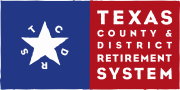 Returns are net of fees as of 9/30/2023 Source: BNY Mellon
Responsible Plan Funding
Employers’ contributions are calculated annually
Must pay 100% of required contributions
2023 weighted-average required employer contribution rate was 12.38%. Unweighted average was 9.64%
Board has a conservative funding policy.
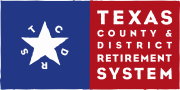 Flexibility and Local Control
Employers choose benefit levels based on their local needs and budgets

Employers may increase or reduce benefits annually by adjusting:
Employee deposit rate; and/or
Employer matching
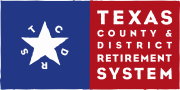 Other Tools to Stabilize Rates
TCDRS maintains a reserves fund that may be used to offset adverse experience.
Employers have options to make additional contributions:
Over one-third of employers pay an elected rate and/or make additional contributions
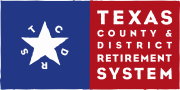 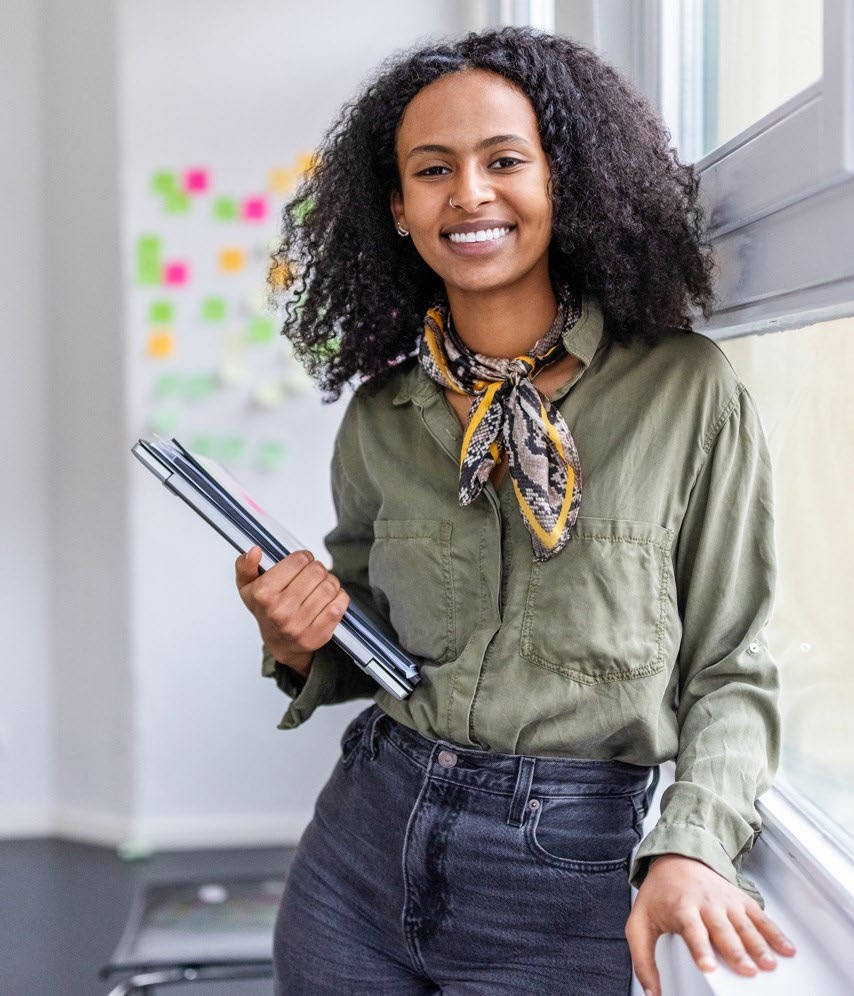 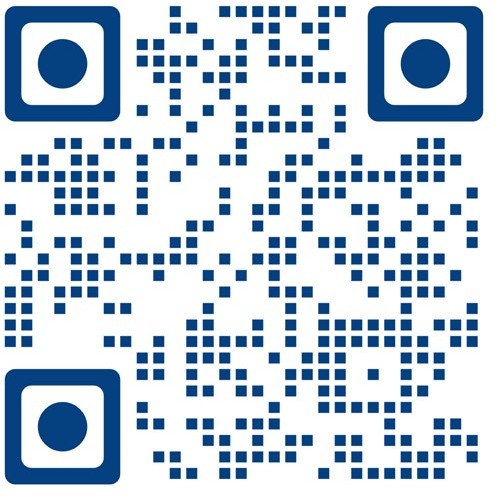 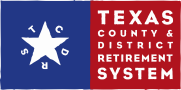 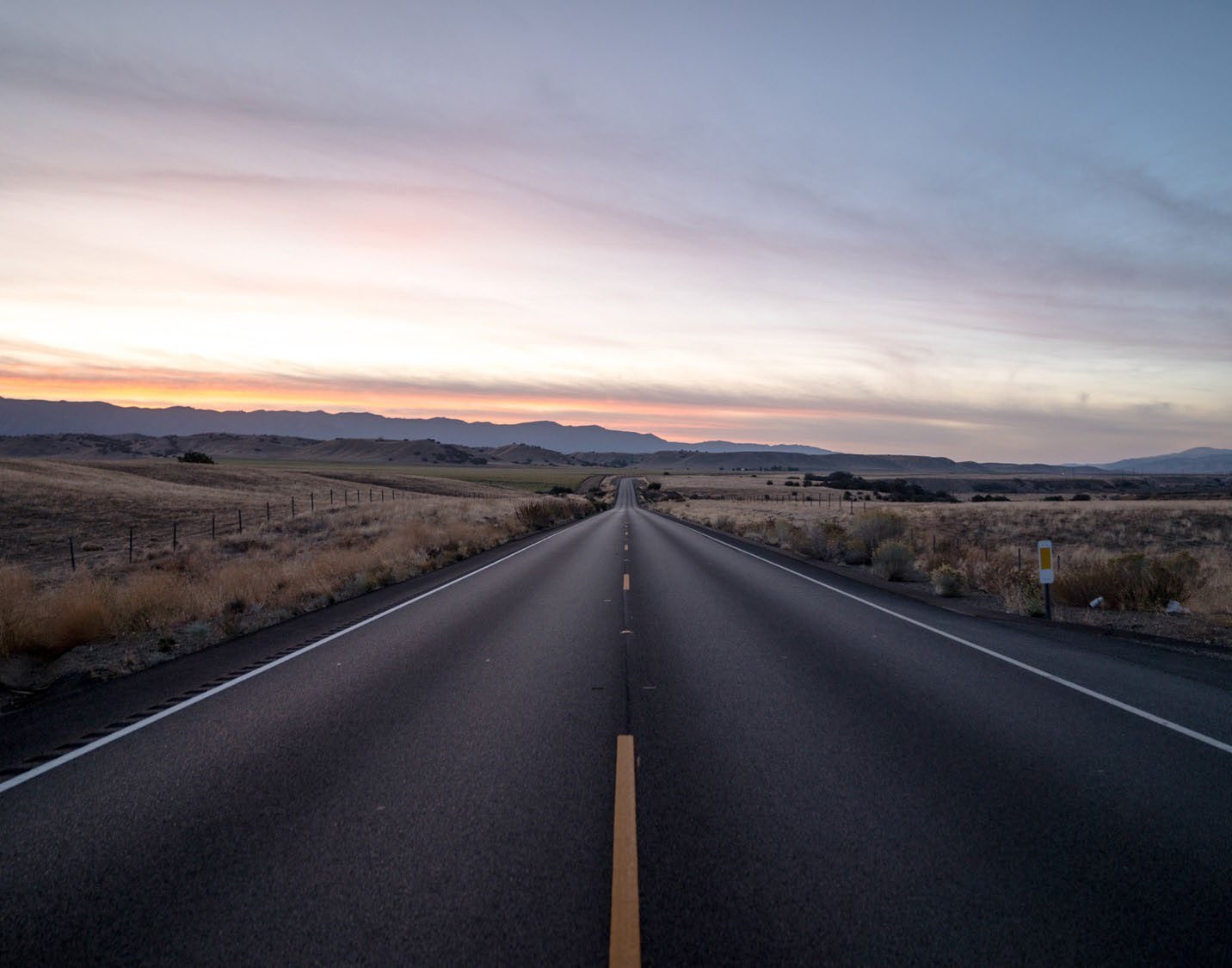 Any
Q U E S T I O N S ?
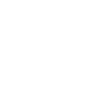